The IB Middle Years ProgramME (MYP)
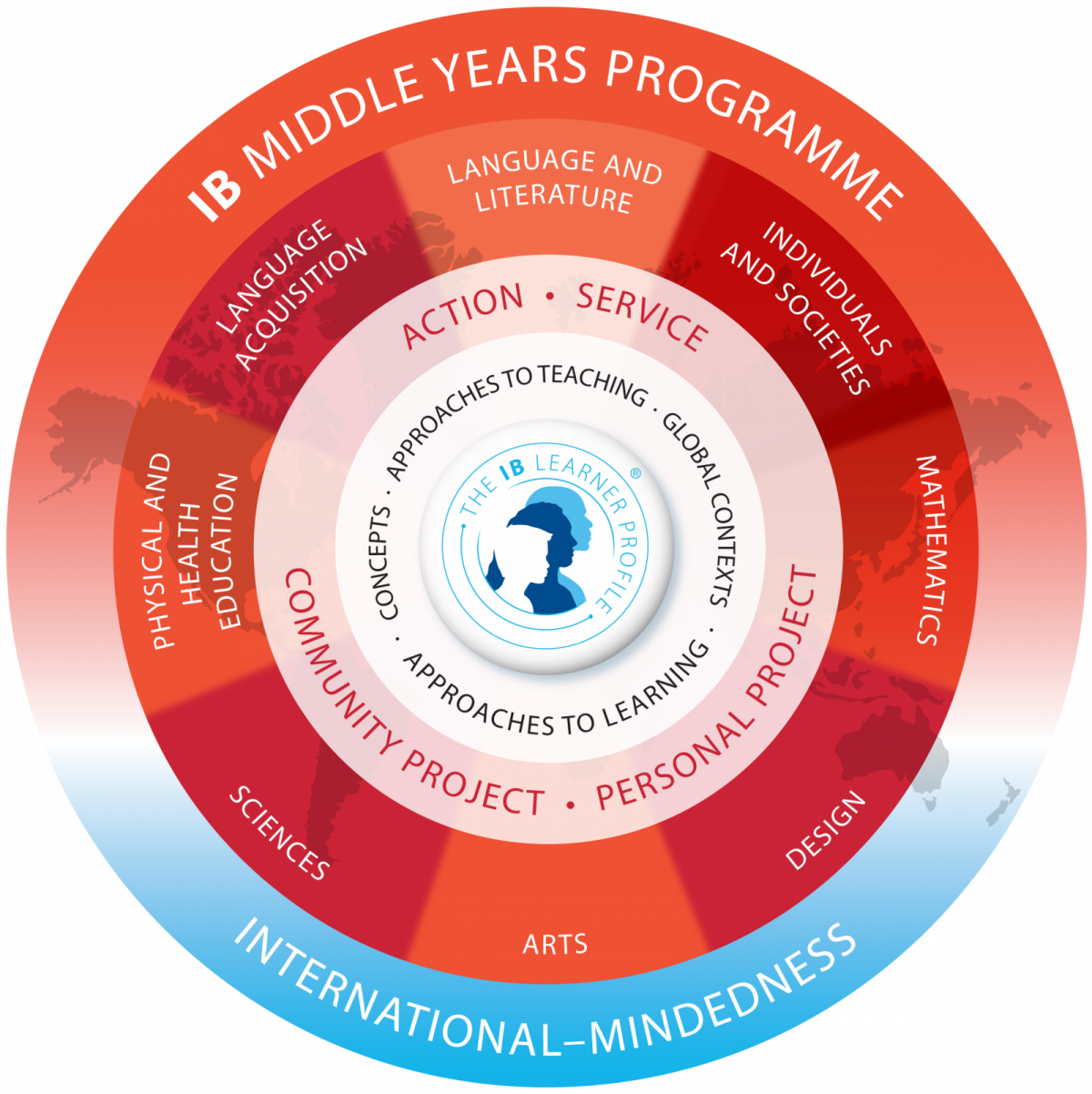 Grading and Reporting
The Middle years programME
8 subject areas, all equally important
NOT a prescribed curriculum (no specific books, topics, units, etc.)
Curriculum framework - Provides schools with concepts/contexts around which they can build curriculum
Encourages critical thinking, inquiry, flexibility, international-mindedness
[Speaker Notes: The IB sees all subjects as important and necessary in creating a well-rounded student.  This is why PE, Design, and the Arts are on equal footing with math, science, etc.]
NOT an average, percentage, or other mathematical calculation
Meant to show growth (process, not product)
No comparisons to other students or “norms”
Teachers follow trend of grades, use “best fit”
Not personal (no points for HW, behavior, extra credit, etc.)
MYP Grading in Theory
[Speaker Notes: To clarify: the grades are a process, so a first semester grade is not a finished product; there is still more to learn. Any grades before the end of the year are just “snapshots” of where the student is.]
4 criteria, specific to each subject (example to follow)
Each criterion contains “strands” (details, parts); must be assessed at least twice per year
8 points each, for total of 32
grade boundaries used to determine 1-7 report card grade
Formative and summative assessmentsFormative: practice, training for the summativeSummative: assessment that will be part of the grade
More advanced criteria introduced in MYP 3 and 5
MYP Grading in Practice
EXAMPLE: Language Acquisition
Criteria: Listening, Reading, Speaking, Writing
Teachers rewrite criteria to be “task-specific” and/or “kid-friendly”
Marks awarded based on best match to descriptors
Final Criterion Grade
Teachers look at all summative grades.
EXAMPLE: 
Criterion A Grades: 
5, 6, 7 = 7
7, 6, 5 = 5 (but hopefully, grades don’t go down!)
In cases where a student’s grades don’t follow a simple path, teachers use their best judgement based on both F and S assessments, plus their own observations.
[Speaker Notes: Grading like this emphasizes growth, and showing how a student has developed through the course.]
Final Report Card Grades
Add up points for all 4 criteria (highest score 32)
Find total in grade boundaries
Only report card grades of 1 or 2 considered failing
Only final (end-of-year) grade counts 
(NOTE: Excellent, very good, etc. are NOT official IB language.)
GRADE BOUNDARIES
7	28-32	excellent
6	24-27	very good
5	19-23	good
4	15-18	satisfactory
3	10-14	acceptable
2	6-9	limited (failing)
1	1-5	very limited (failing)
[Speaker Notes: In answer to a parent question: when students leave EISB, it usually isn’t necessary to “translate” grades for the news school.  Many schools/countries have their own systems, so schools are aware of the differences.  Often students will be tested at the new school, and if needed they will contact us for more information.  The IB is recognized internationally, so most other schools have at least some knowledge of our program.]